PROBLEM ÇÖZMEYAKLAŞIMLARI
4.1. Bilgisayar ile Nasıl İletişim Kurulur?
Bilgisayarların çok iyi çözdüğü problemler, algoritmik yapıda olanlardır yani adım adım işlemlerden oluşan yapılardır. Bu işlemler bilgisayarın anlayabileceği biçimde ifade edilir ve bilgisayar bu satırları sıra ile çalıştırır. Bilgisayarlar bizim konuştuğumuz dili bilemediğinden onlarla anlaşmamız için bizim onların konuştuğu dili öğrenmemiz gerekir.
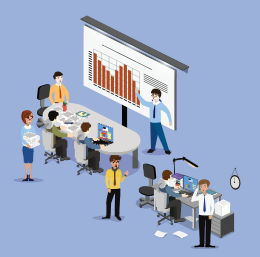 Bilgisayarın işletim sistemi, dili ve uygulamalarına ilişkin kurallara “söz dizimi” denir. Bir hata oluşursa buna “yazılım hatası”; hatayı bulupdüzenleme işlemine ise “hata ayıklama” denir.
4.2. Çözümün Düzenlenmesi
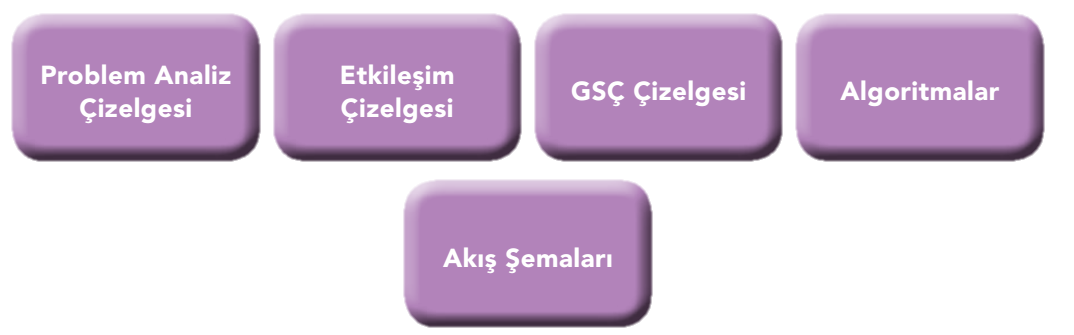 4.2.1. Problemin Analiz Çizelgesi
Problemi dört aşamada ele almak
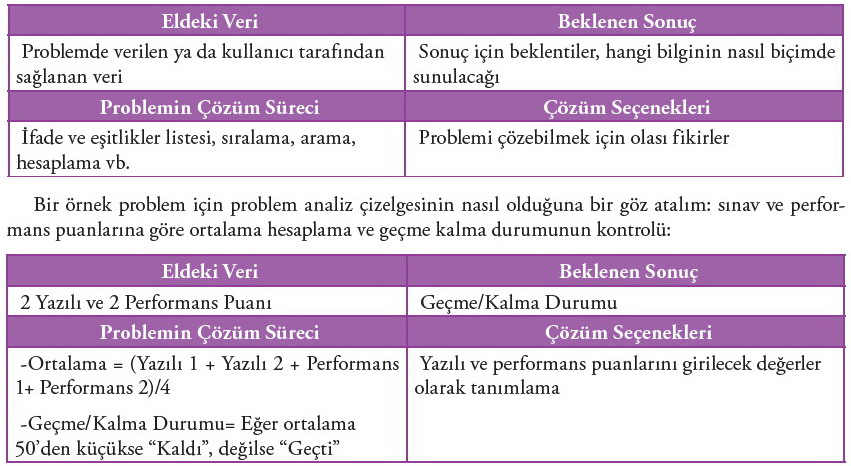 2
1
4
3
4.2.2. Etkileşim Çizelgesi Geliştirme
Çözüm sürecini modüllere ayırmak ve süreçteki modüllerin birbiri ile etkileşimini görmek için modülleri birleştirmektir.
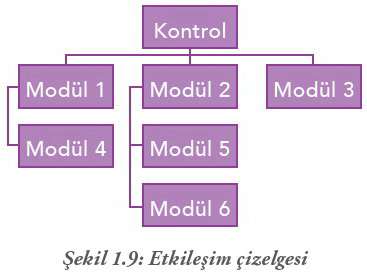 Örnek, brüt maaş hesaplama problemi için etkileşim çizelgesi
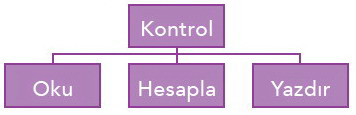 4.2.3. GSÇ Çizelgesi
4 bölümden oluşur:
girdi, süreç, modül referansı ve çıktı
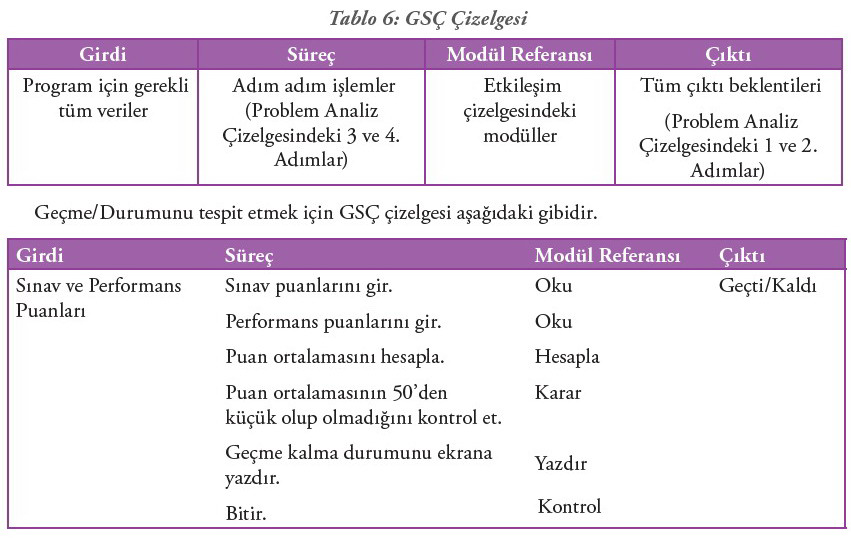 4.2.4. Algoritmalar
Bu çizelgeleri geliştirdikten sonraki adım, yapılacak işlemleri
 bilgisayarın anladığı dilde yazabilmektir. Bu yönergeler “algoritma” olarak adlandırılır.

Algoritmayı oluşturmak, bilgisayarda problem çözme sürecinin en zor bölümüdür.
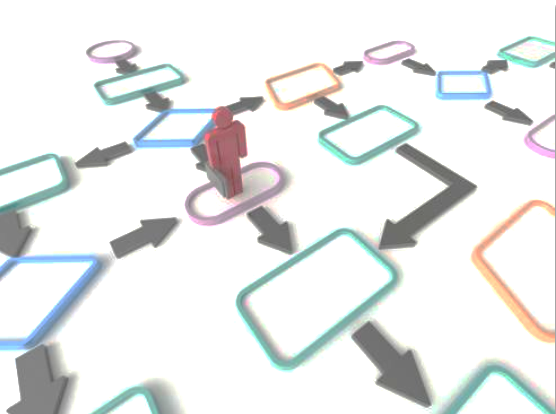 4.2.5. Akış Şemaları
Algoritma, bilgisayara hangi işlemi hangi sırada yapması gerektiğini söyleyen yönergeler bütünüdür.

 Akış şeması ise algoritmanın görsel gösterimidir.
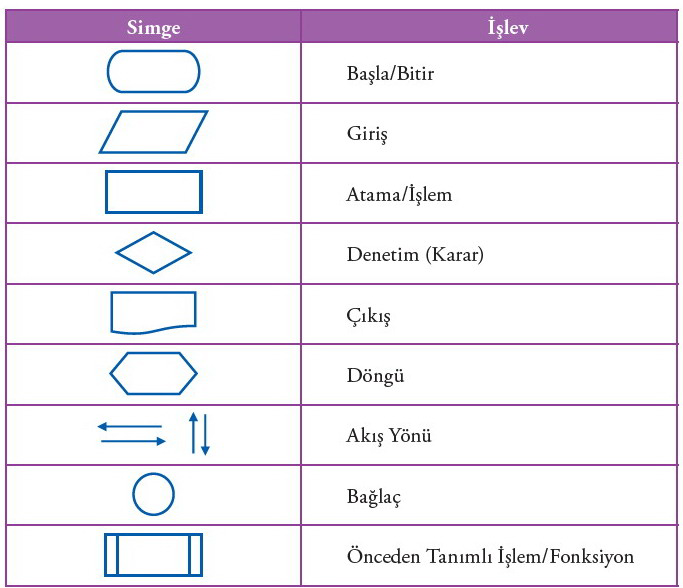 4.3. Algoritma Yönergeleri ve Akış Şeması Sembolleri
4.3. Algoritma Yönergeleri ve Akış Şeması Sembolleri
Akış şeması, bir problem çözümünün başlangıcından bitişine kadar olan süreci gösterir. Her bir simge, algoritmadaki bir işlemi ifade eder. Genellikle işlemler tek yönlü olmasına rağmen karar kutularından iki farklı ok çıkar. Bir karar simgesinden çıkan ok, bazı işlemlerin tekrarlanmasını sağlayabilir; böylece bir “döngü” oluşur.
Akış Şeması Oluşturma Kuralları
1. Yönergeler, simgelerin içine yazılmalıdır.
2. Hatırlatıcı bilgiler simgenin yanına yazılabilir. Böylece akış şeması ek açıklamalı bir şemaya dönüşür.
3. Bir akış şeması her zaman sayfanın başından başlar ve sonuna doğru gider. Eğer bir sayfaya sığmazsa bir ya da daha fazla bağlantı simgesi kullanılarak diğer sayfaya geçilebilir.
4. Akış şemasını çizmek için uygun yazılımlar kullanılırsa daha standart bir görünüm elde edilir.
5. Simgeler, içeriğindeki yazının rahatça okunabileceği kadar büyük yapılmalıdır.
4.4. Haricî ve Dâhilî Dokümantasyon
‘’En iyi Python kodu, yıllar sonra bile bakıldığında, ne yapılmak istendiğinin anlaşıldığıdır.’’
İyi programcılar, kodlar arasına açıklama satırları yazarlar. Bu açıklamalarla, kod üzerinde değişiklik yapılabilmesi daha kolaylaşır.
Bu şekilde, yazılıma ait “dâhilî dokümantasyon” oluşturulmuş olunur.

 Kod satırları haricinde yazılımın kullanımına ve teknik gereksinimlere ait bilgilerden oluşan “haricî dokümantasyon” hazırlanır. Bu bilgiler, diğer kullanıcılar tarafından ortaya çıkan problemleri çözmek için kullanılır.
4.4. Haricî ve Dâhilî Dokümantasyon
Kod satırları haricinde yazılımın kullanımına ve teknik gereksinimlere ait bilgilerden oluşan belgelere “haricî dokümantasyon” denir.
Bu bilgiler, diğer kullanıcılar tarafından ortaya çıkan problemleri çözmek için kullanılır.
Readme , whatsnew, system requirements dosyaları gibi.
Çözümün Programlanması/Kodlanması
Akış şeması ve algoritmalar tamamlandıktan sonra istenilen bir programlama dili kullanılarak programın yazılması işlemine geçilir ki bu işleme “programlama” ya da “kodlama” adı verilir. Kodlama
sonucunda programın ne kadar hatasız çalıştığı, algoritmanın etkililiğine bağlıdır.
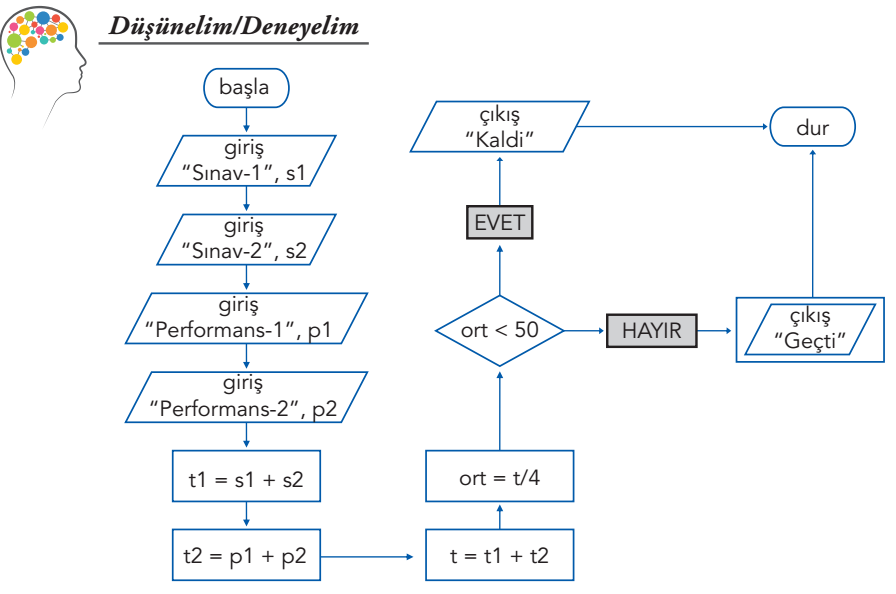